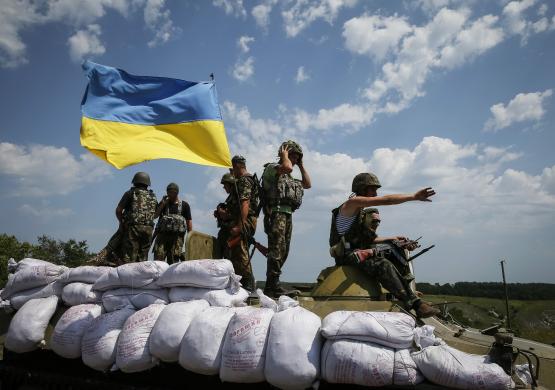 ГОЩАНСЬКА  ЦЕНТРАЛЬНА РАЙОННА БІБЛІОТЕКАВідділ інформаційних технологій та обслуговування користувачівСерія : Бібліотечне краєзнавство
“КОЛИ СПОМИН ТОРКНЕТЬСЯ ТЕПЛИМ КРИЛОМ…”
 Сага в світлинах
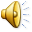 Підготувала бібліограф  ЦРБ 
ОЛЕНА ГАЖАМАН
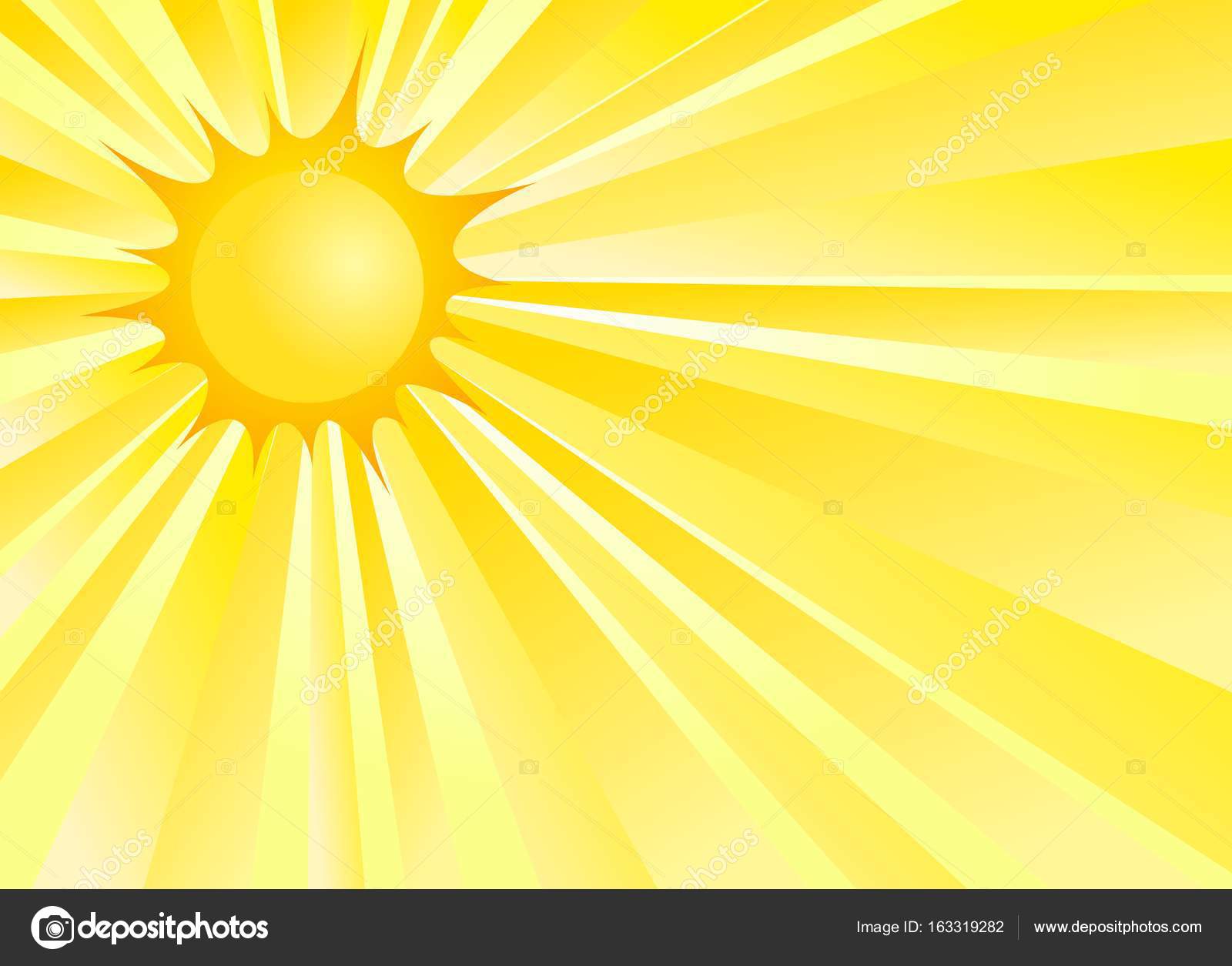 Тут, серед мальовничих краєвидів та швидкоплинної річки Горинь, 14 вересня 1995 року в сім’ї гощан Анатолія та Оксани Гарбарчуків народився третій син, голубоокий Тарасик, майбутній відчайдушний юнак, учасник військових подій на Сході України
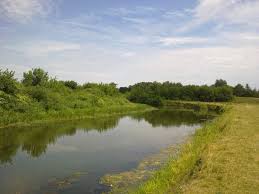 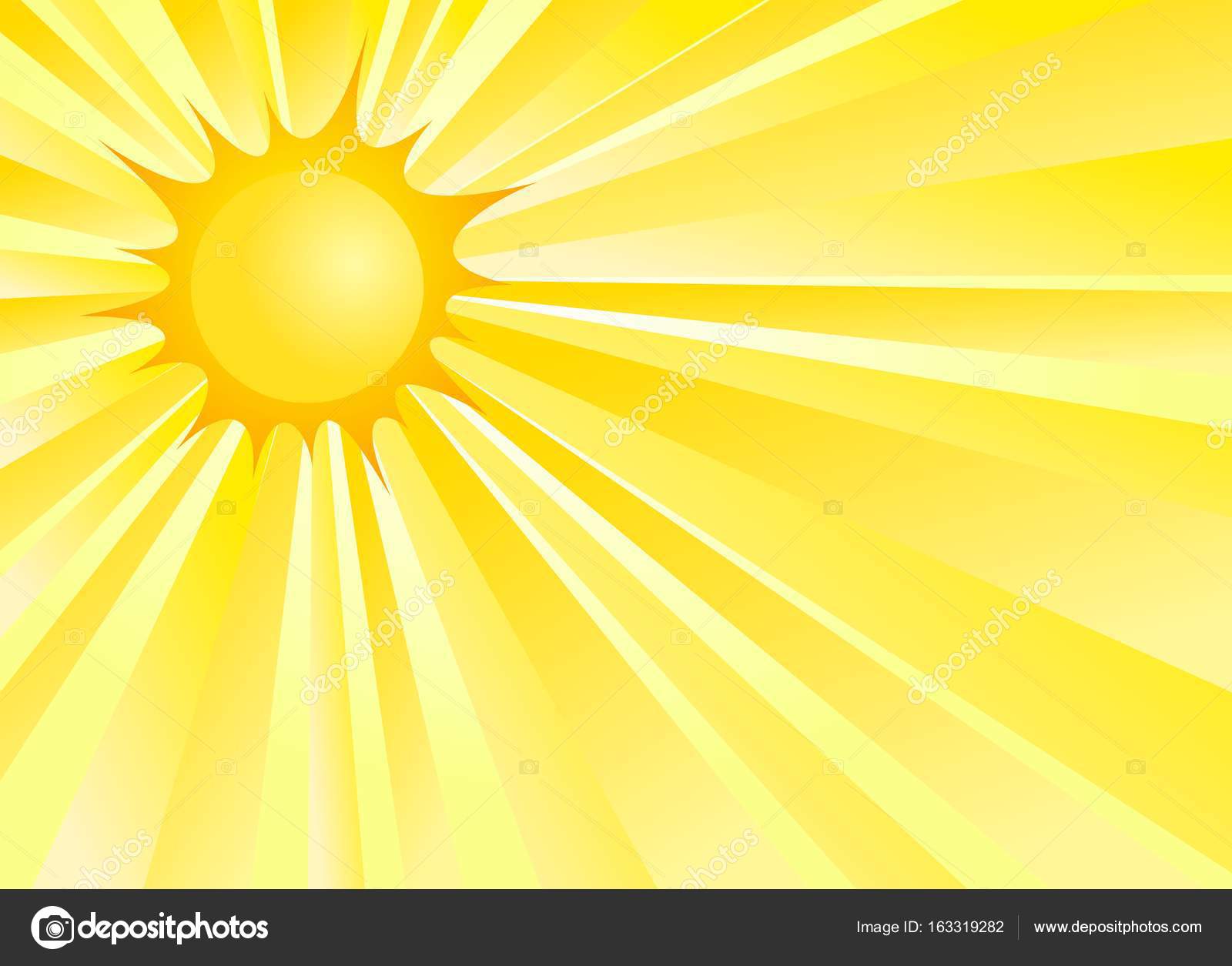 Родинне тепло, затишок, підтримка тата, мамина любов  та надійне плече старших братів допомагали  розуміти сутність життя, формувати стійкий характер  та з честю приймати виклики долі
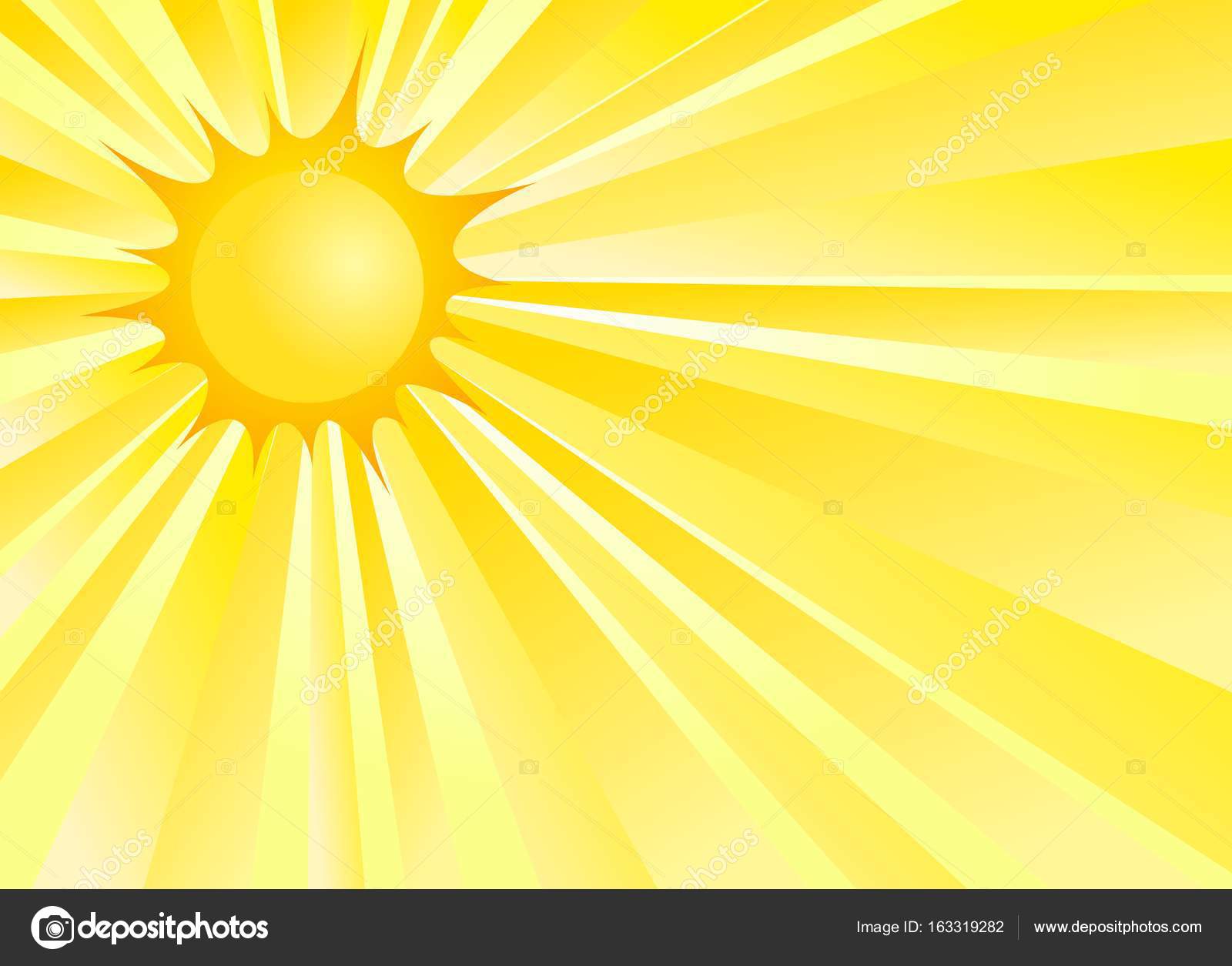 Отчий дім, свята, традиції, дитячі забави – невід’ємні частинки безхмарного дитинства Тараса, сповненого яскравих мрій та непохитних надій
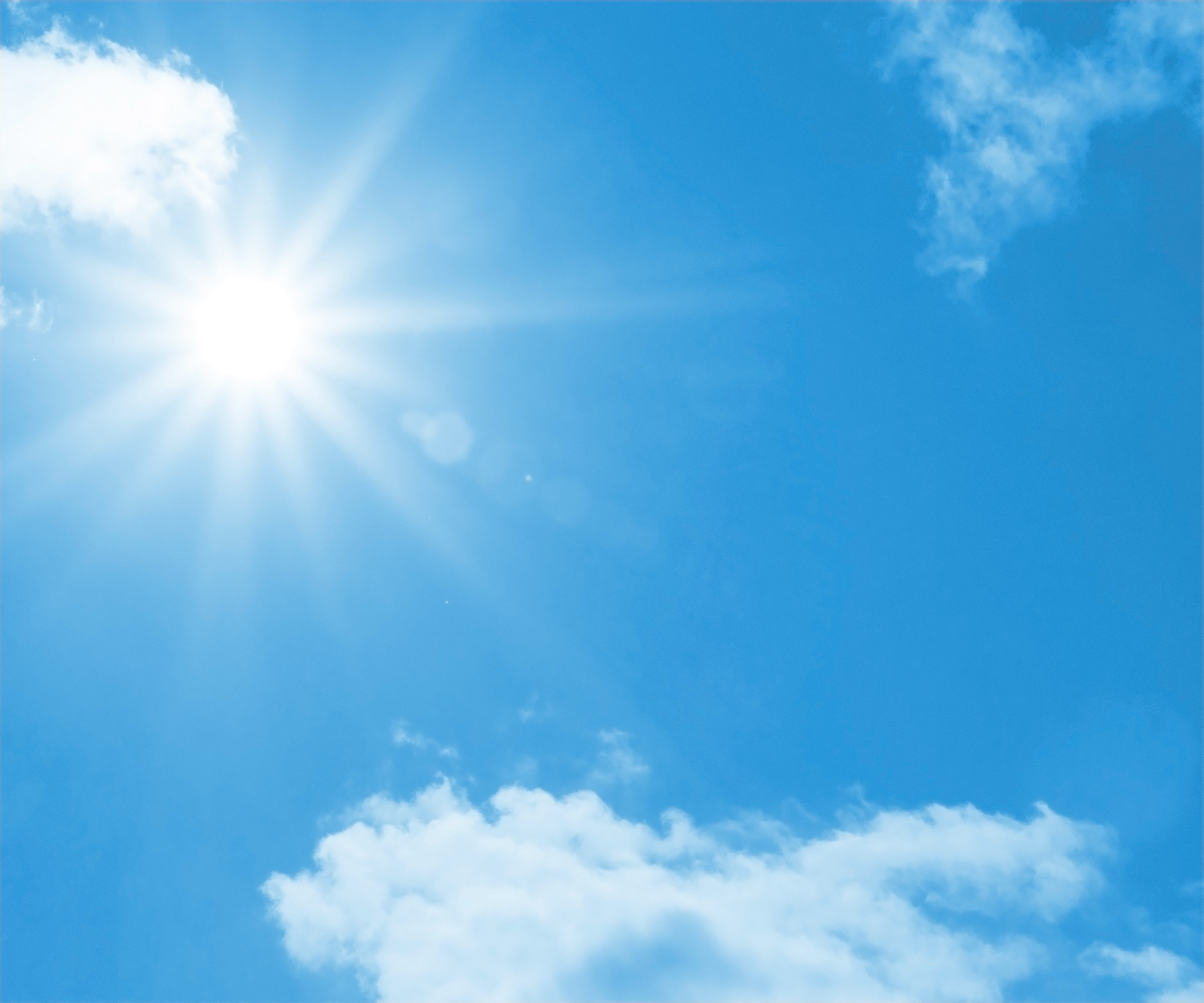 Про Тараса-підлітка мама Оксана говорить з особливою теплотою й ніжністю:      - Він завжди намагався в усьому мені допомагати по господарству, по-дитячому втішав в скрутні хвилини, підтримував, як вмів.
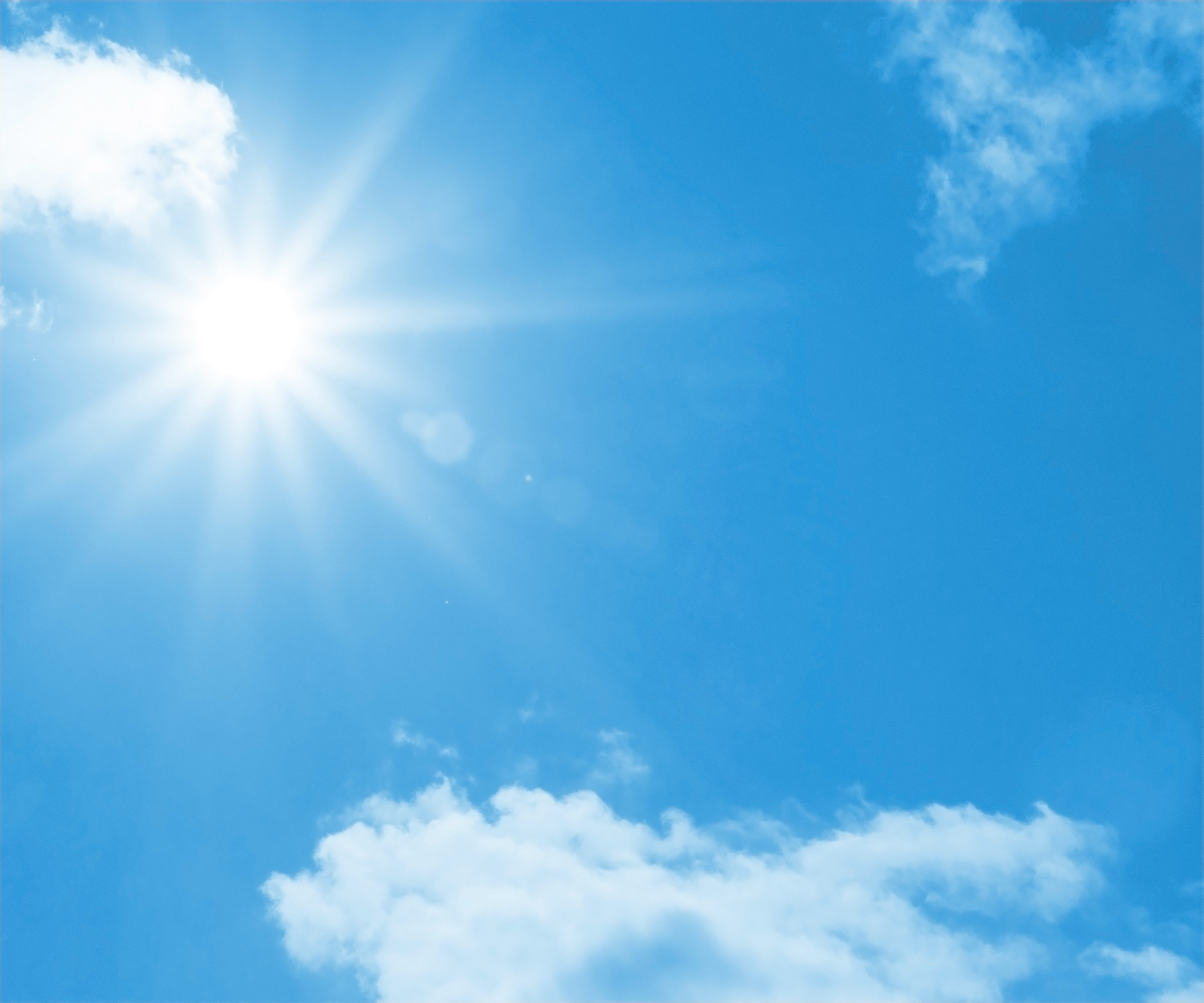 Навчаючись у місцевій школі, мріяв після закінчення школи  стати поліцейським
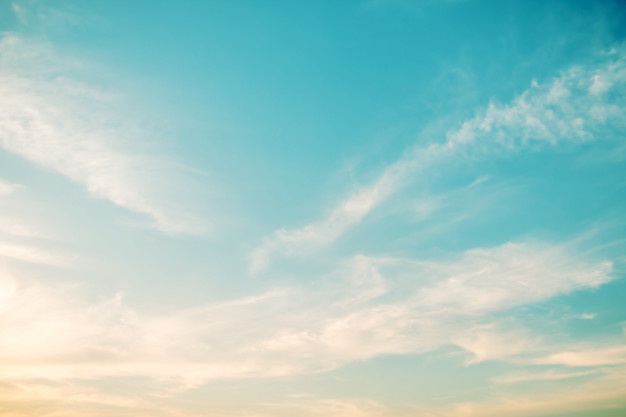 Хлопчача дружба – це радість спілкування, трепет відчуттів, духовний ріст, єдність, сила та взаємодопомога
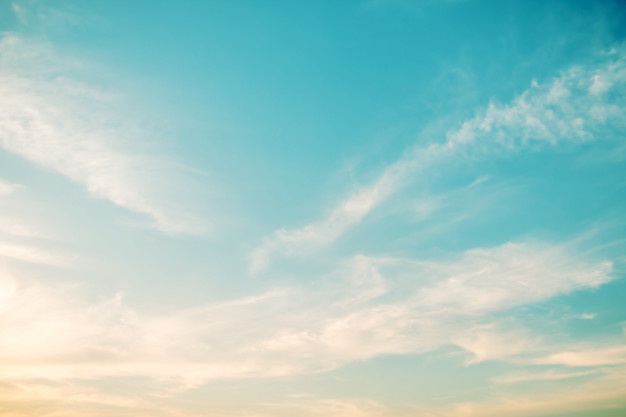 Змагання, спорт, досконалість,  сила волі та духу – це ті складові, що роблять чоловіків зрілими, справжніми
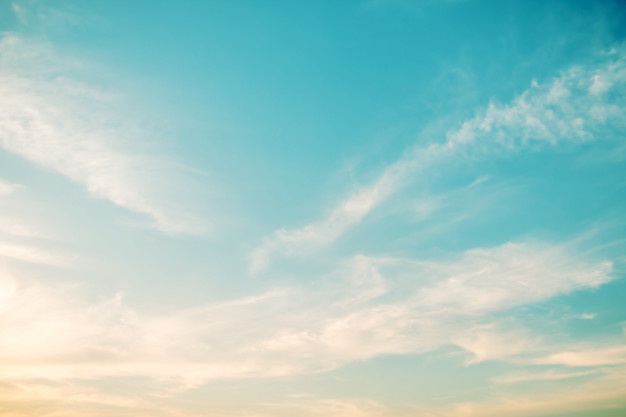 А син так схожий на маму!І погляд – щирий, ніжний, оптимістичний.Тарас любив у вільний від навчання та роботи час побавитися з племінниками, поспілкуватися з однолітками
Переглядаючи світлини Тараса, зупиняємось з мамою на цих двох  чудових світлинах.- А очі у нього блакитні, як у вас, пані Оксано, як небесний рай. Напевно, дівчатам він дуже подобався?- В його очах завжди  була лагідність і ніжність. А дівчатам – напевно, так…Не закінчила думку мати, затамувала подих, втираючи сльозу …
Кожна світлина – це теплий спомин для батьків, братів, друзів та близьких про Тараса
«Я так свій край люблю несамовито - Сади квітучі, вишиті луги,Де кольорів весною, мов налито,В цвіту черемхи сквери й береги…»
«Як я малим збирався навесніПіти у світ незнаними шляхами,Сорочку мати вишила меніЧервоними і чорними нитками…»
В ті хвилини, в той час ніщо не передбачало біду. Райдужні юнацькі мрії, плани на майбутнє, батьківський поріг та нестримне бажання жити, творити і любити!
Дев’ятнадцятирічним  юнаком в розквіті молодості й сил Тарас Гарбарчук був мобілізований до Збройних Сил України та пізніше направлений в зону АТО
“Гарячими точками" в зоні АТО за свідками очевидців були населені пункти : Дебальцеве, Авдіївка, Станиця Луганська, Щастя, Вуглегірськ, Майорськ
Неодноразово доводилось Тарасу разом з побратимами відбивати ворога на найнебезпечніших рубежах вогненного пекла на донецькій землі. Не зупинялись –  йшли вперед, за рідний дім, за маму, за Україну
“Вже не боїться він ні “Градів”, ні гармат,За цей час він вже виріс із хлопчини —Для нього став вже рідним автомат,Привик й до стрілянини щогодини…”
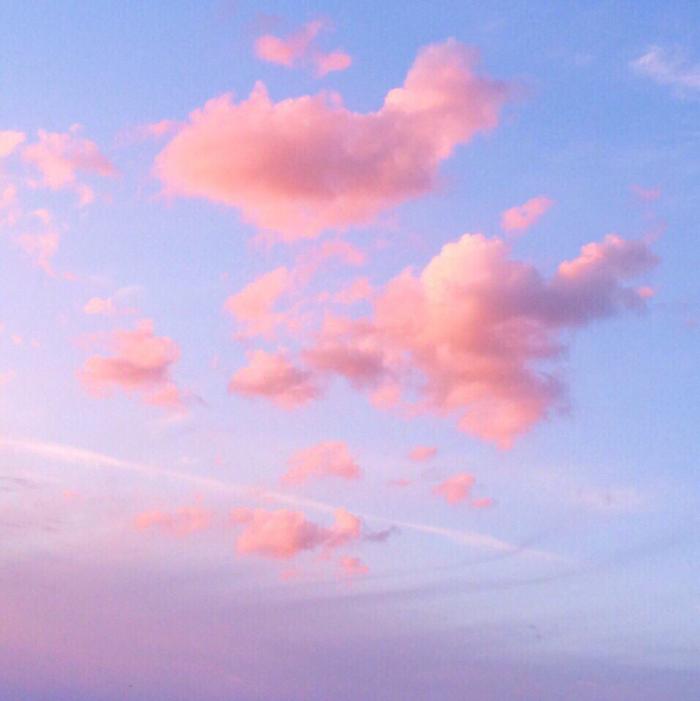 29 січня 2015 року розпочалися бої за місто Вуглегірськ поблизу Донецька, в яких брала участь 30-а бригада батальйону “Чернігів-1”, серед яких був і Тарас Гарбарчук
“А я живий, матусенько, живий,І не питай мене, чи я боюся...Нехай бояться наші вороги, А ти молись... Я ж, матінко, борюся!..”
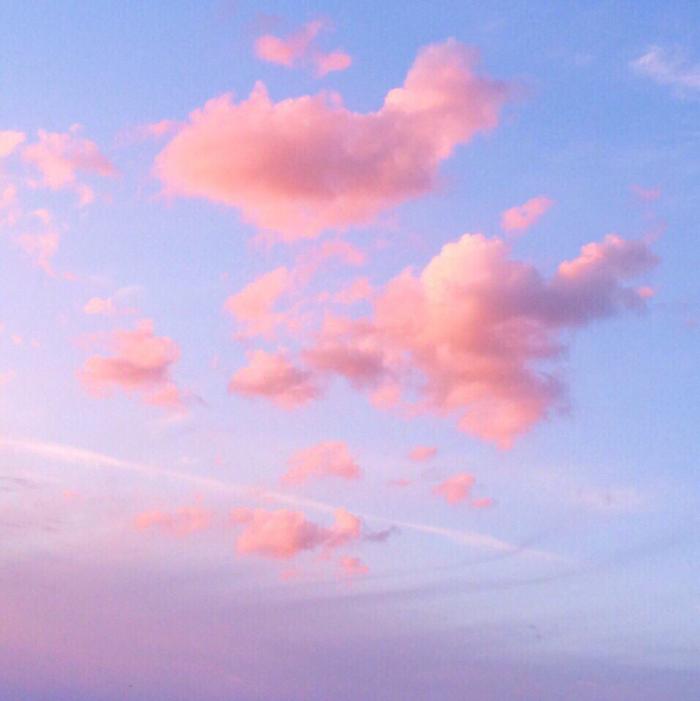 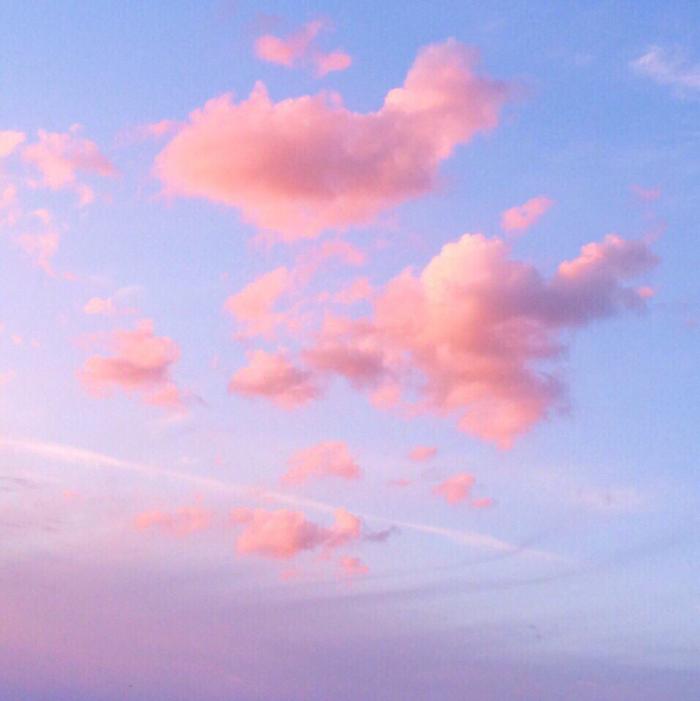 Під час бою в місті Вглегірськ по вул. Некрасова після прямого влучення в танк, загинули побратими екіпажу Олександр Шахрай та Микола Хоречко. Тарас вважався зниклим без вісти…
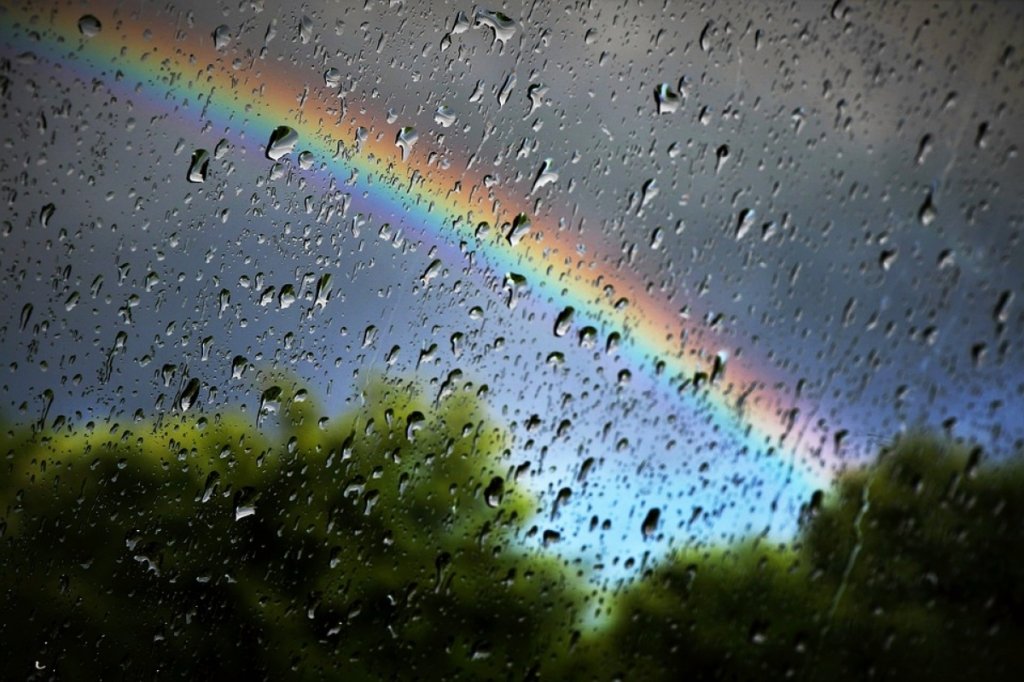 У липні 2015-го експедиція ВГО «Союз. Народна пам'ять» провела пошук на місці розбитого танку. Рішенням суду від 10 грудня 2015-го ГарбарчукаТараса Анатолійовича оголошено померлим
Указом Президента України за особисту мужність і високий професіоналізм, виявлені у захисті державного суверенітету та територіальної цілісності України, вірність військовій присязі, Тарас Анатолійович ГАРБАРЧУК нагороджений орденом «За мужність» III ступеня (посмертно)
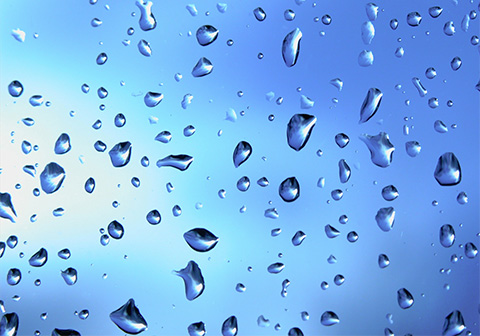 Не вірить ненька у смерть сина крізь довгих чотири  роки, просить, молить благає:        - Ти прилинь до мене, синку, у сні.. Чуєш, синку?!       - Я чую, мамо.. я не вмер! Я живий! Мамо!... Чуєш? “       - Чую, синку, тож  чекаю  тебе, щодня, щохвилини… Вірю, надіюсь і молюсь!  І свічку ставлю в церкві за твоє здоров”я…
Материнська любов, віра й надія не має часу відліку й кордонів
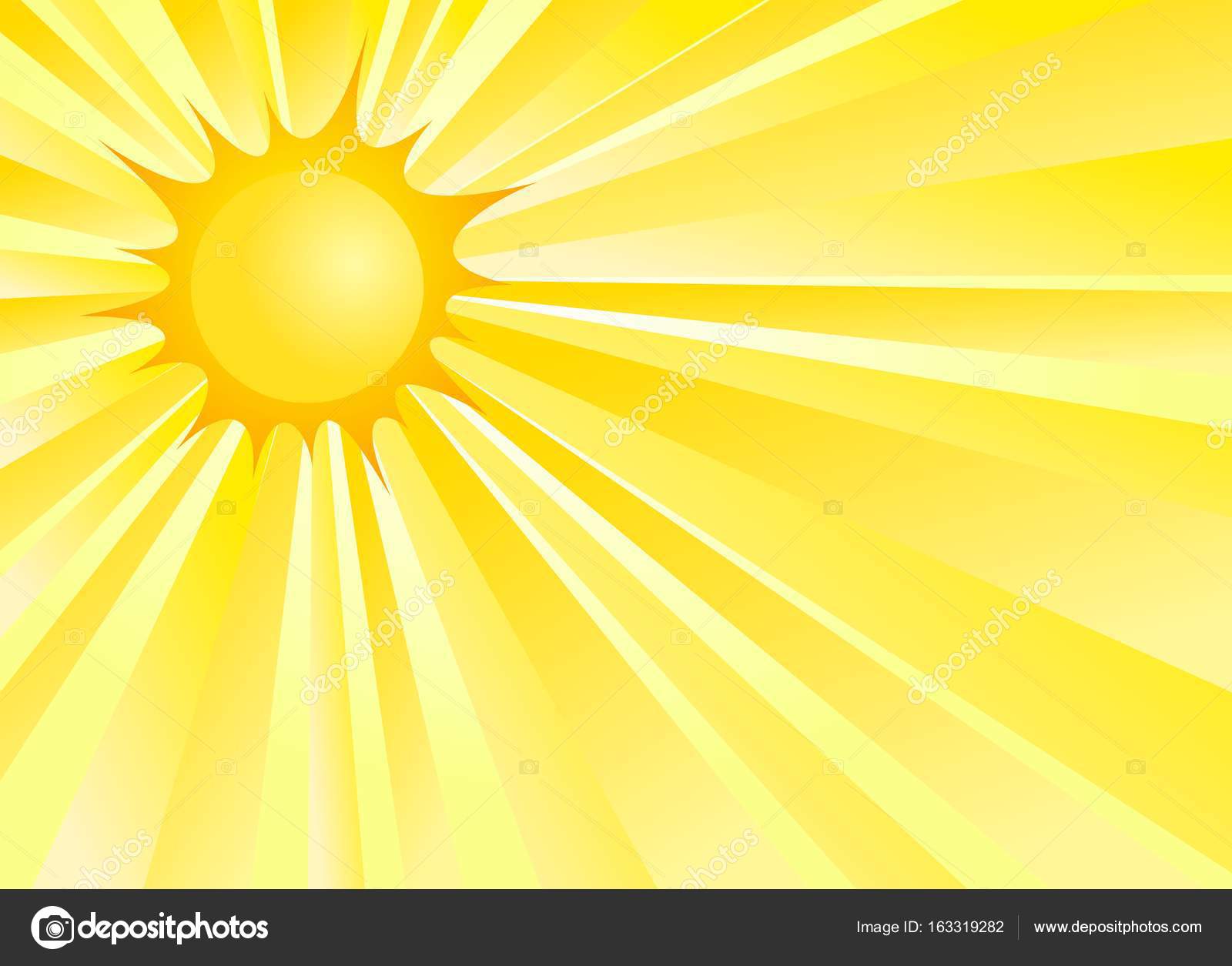 І, здається мамі, що, як і чотири роки назад, відкриються двері  і вона побачить на порозі,  втомленого, але усміхненого сина:- Мамо, я вже вдома, – скаже, як колись…
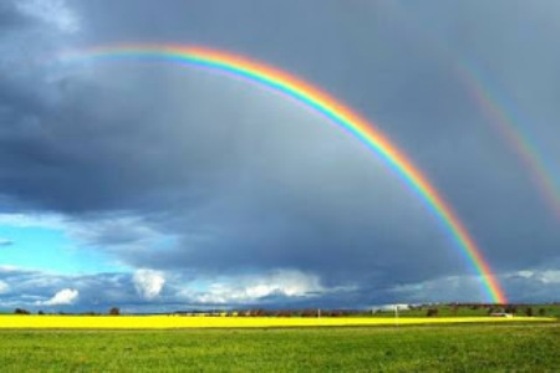 ГЕРОЇ НЕ ВМИРАЮТЬ!
Коли від старості вмирають – розумію.Не розумію, коли гинуть молоді.Не розумію, як загублену надіюСвою батькам носити в вічній сивині...Не розумію... Мою душу сльози крають.Так не повинно бути, Боже! Боже! - Ні!!!Перепиши будь ласка, Господи, сценарій,Щоб не було в нім місця проклятій війні!!!                                          Наталія КУЧЕРУК